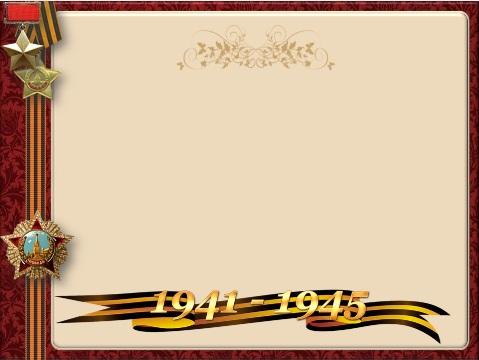 "Этот день Победы"
тематическое занятие посвященное
средняя группа № 7
Презентацию подготовили воспитатели:
Леонова Л.Н.
Панкова Е.И.
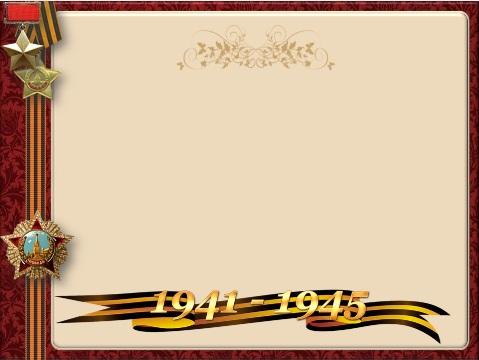 Изготовление праздничных открыток
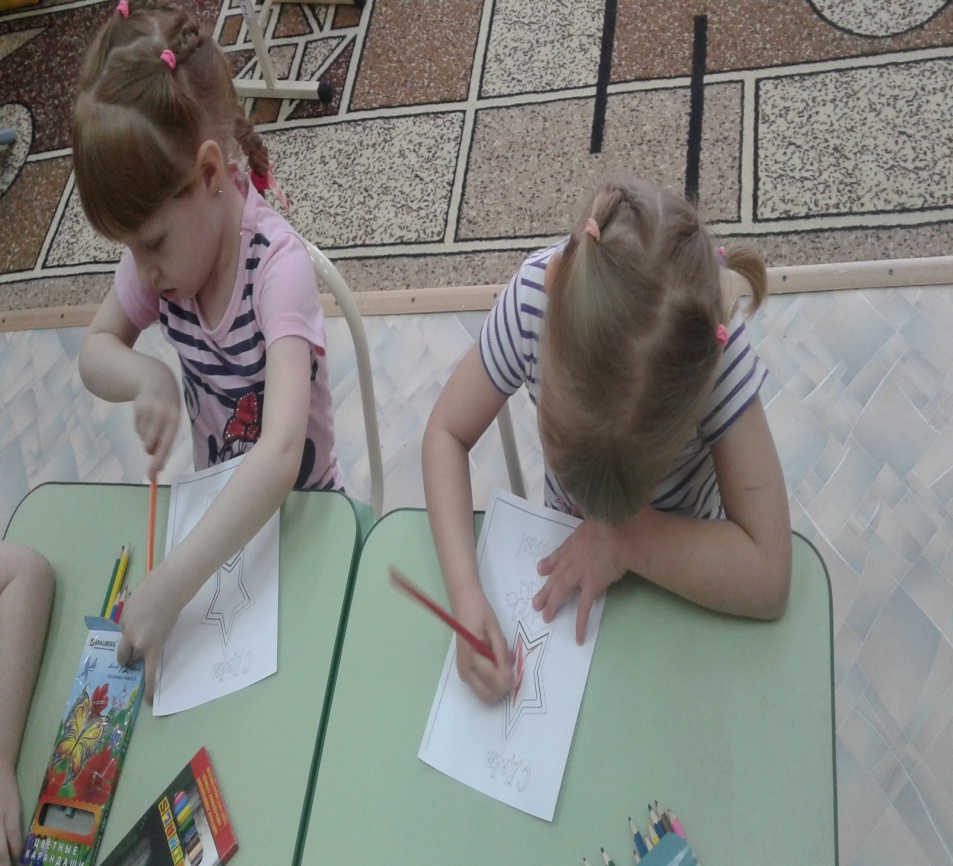 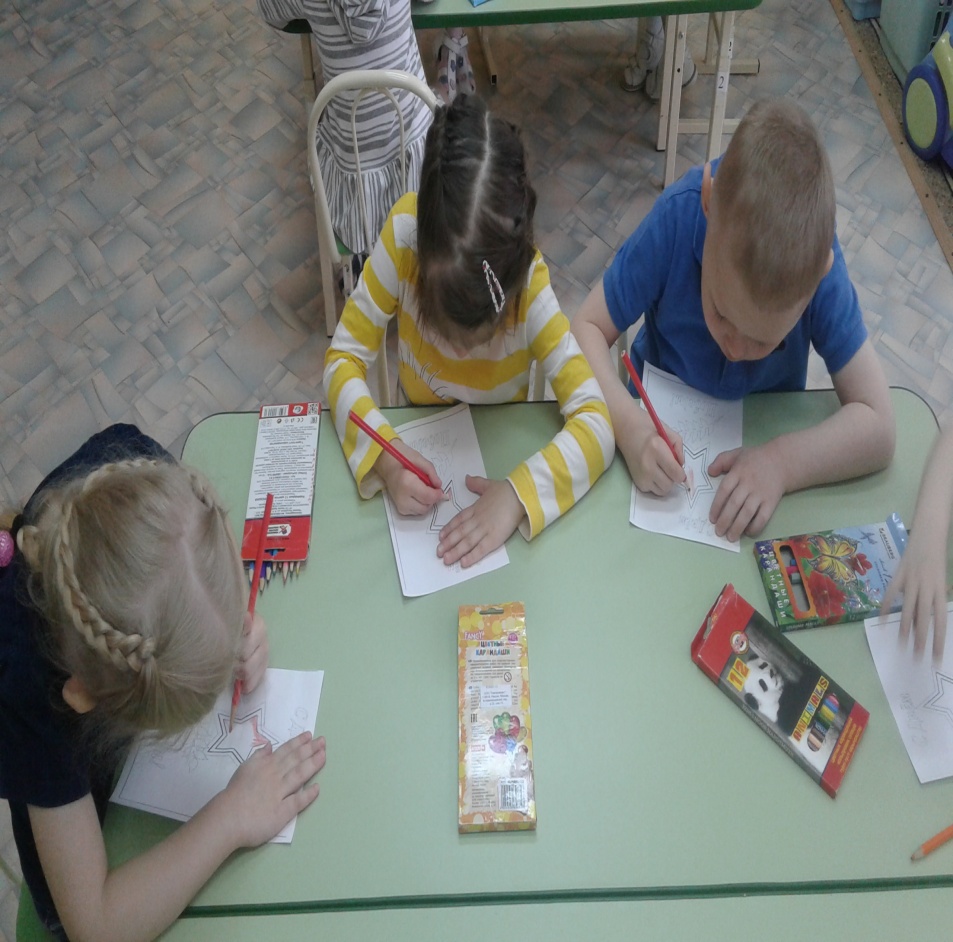 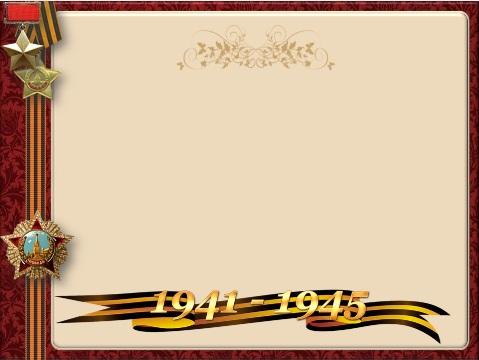 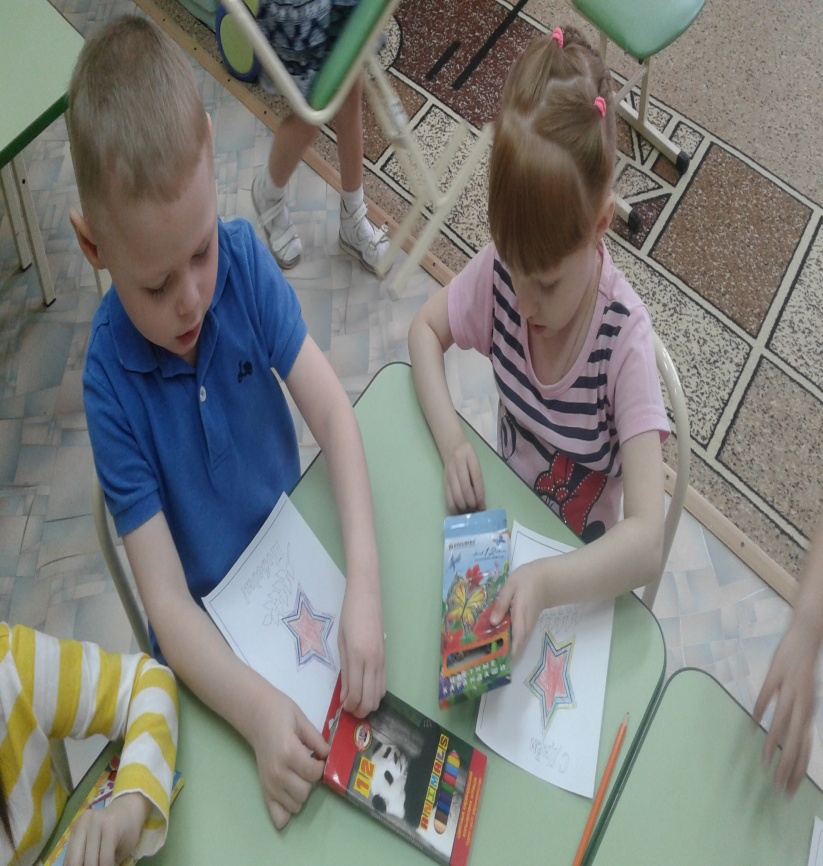 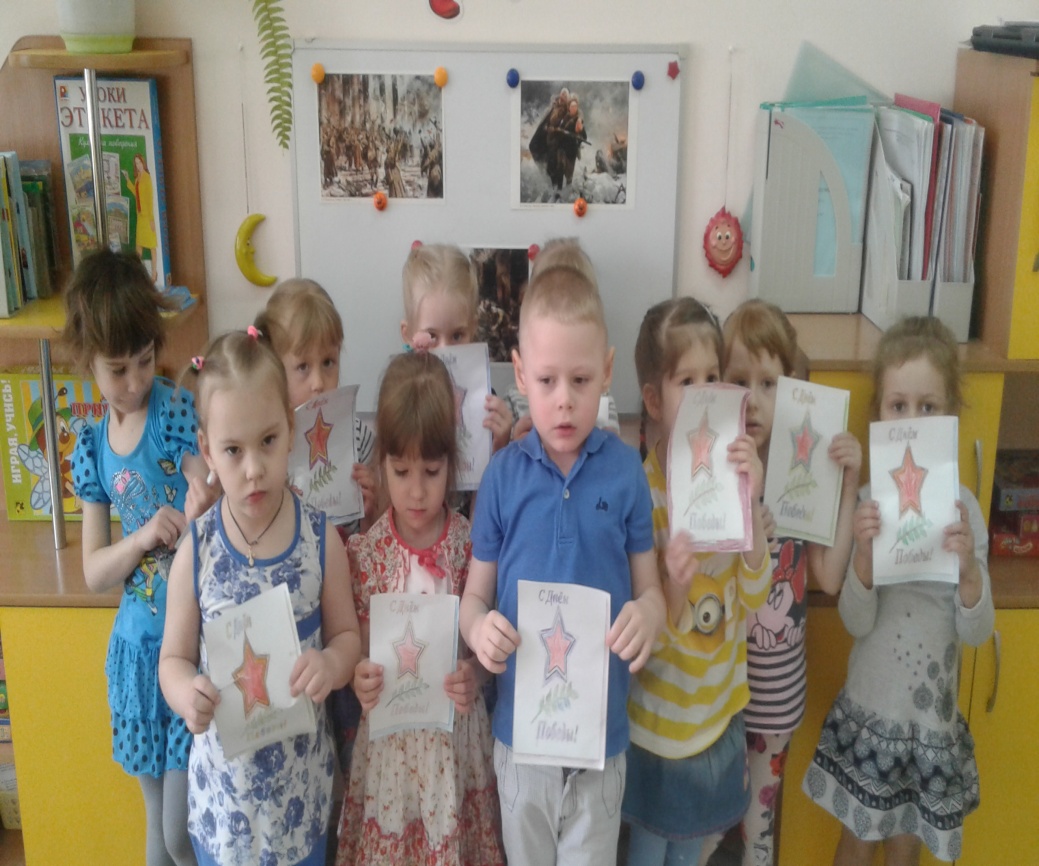 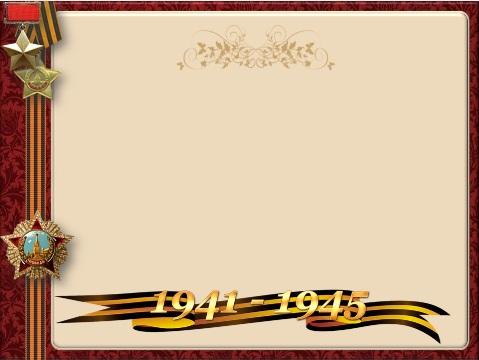 День Победы-девятое мая,Праздник мира в стране и весны,В этот день мы солдат вспоминаем,Не вернувшихся в семьи с войны!
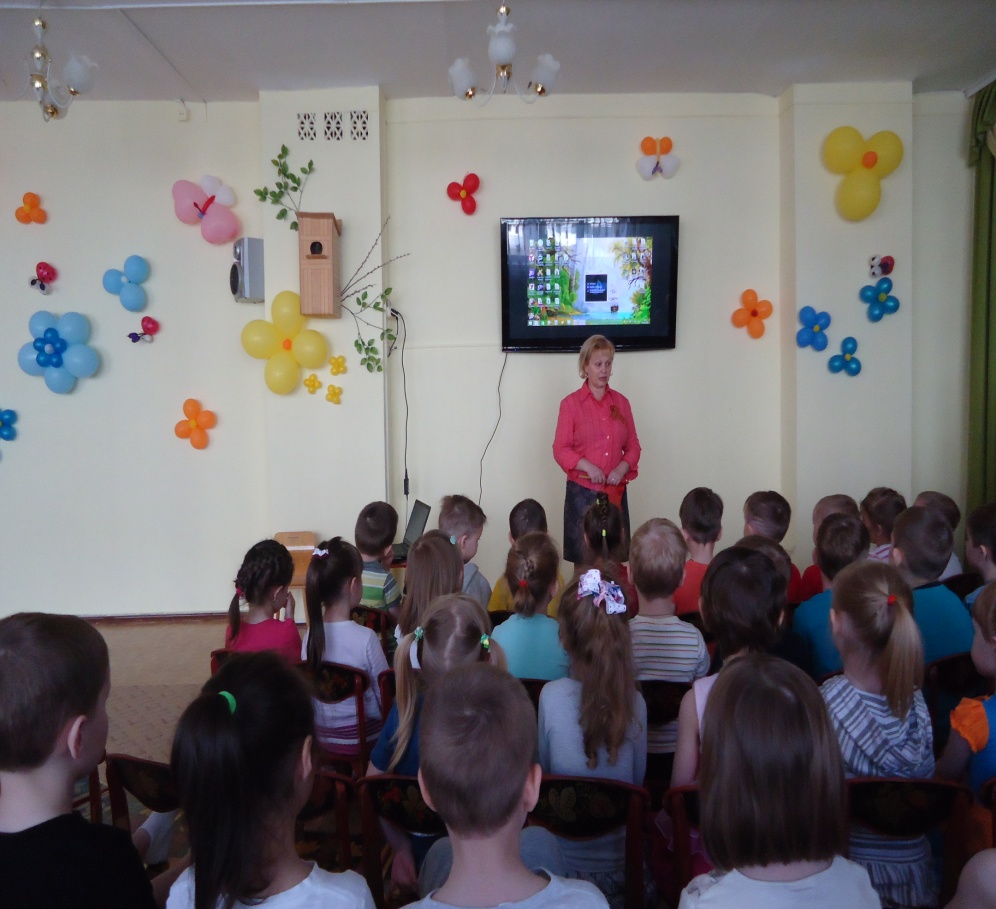 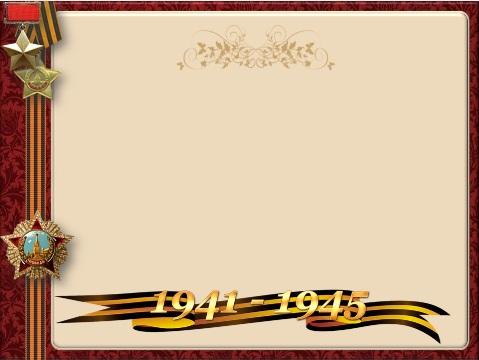 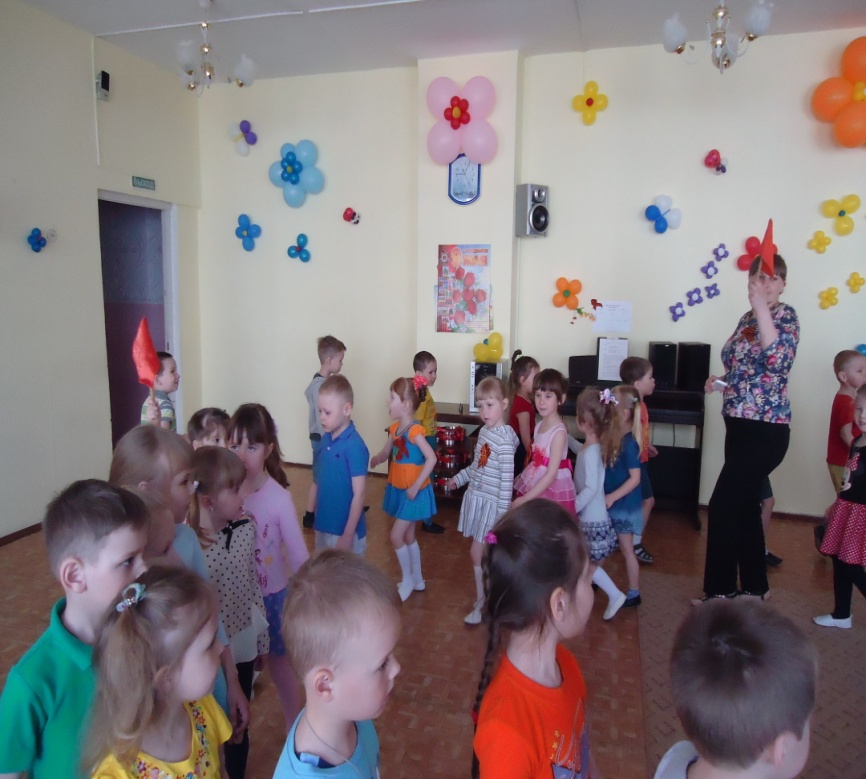 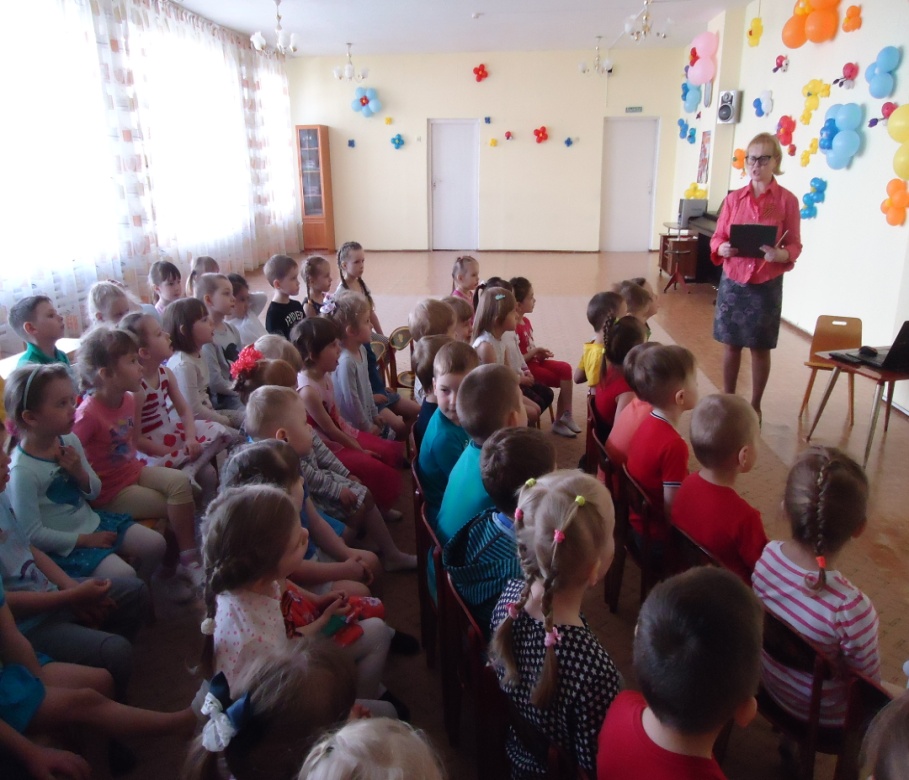 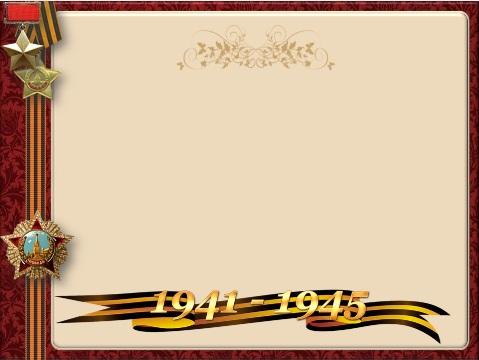 Просмотр видеофильма о Великой Отечественной войне
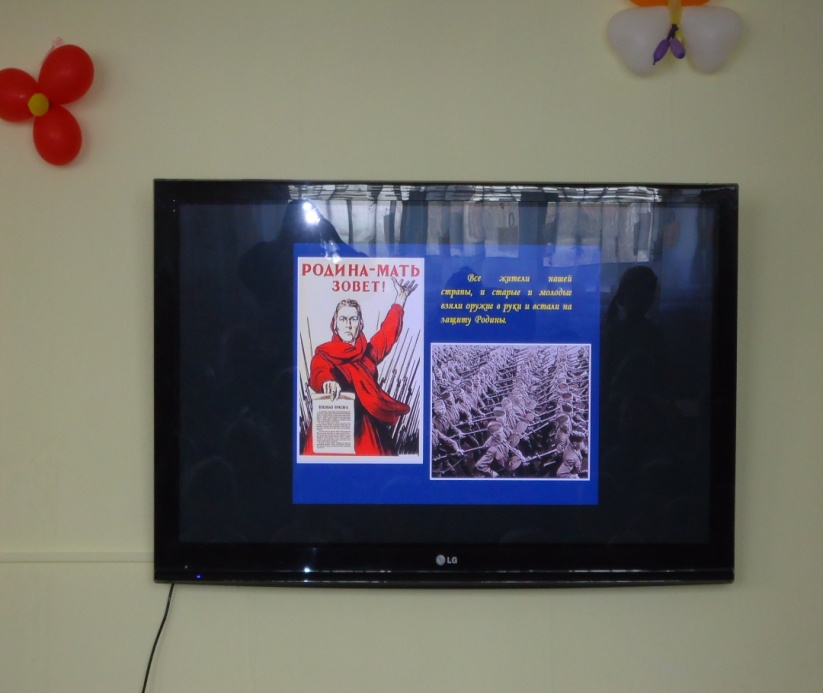 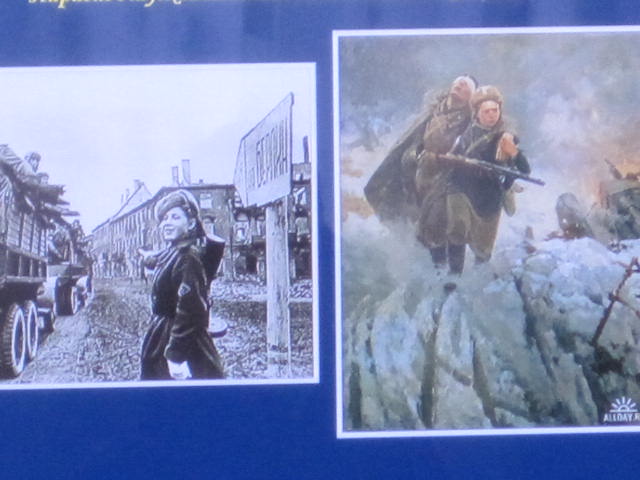 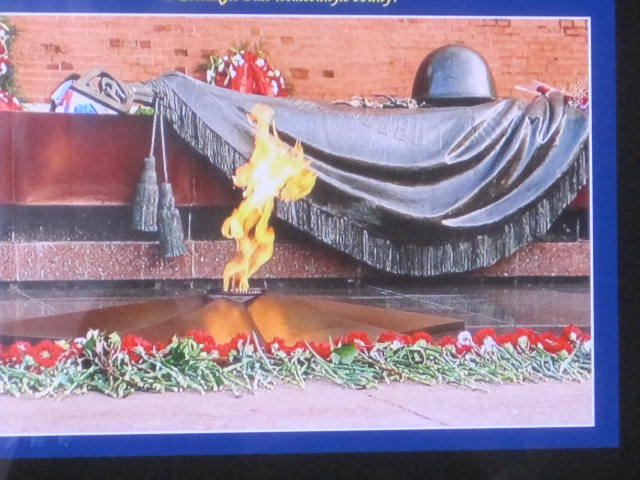 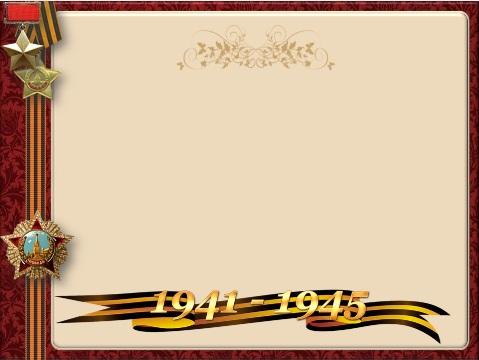 Дети читают стихи, посвященные дню Победы.
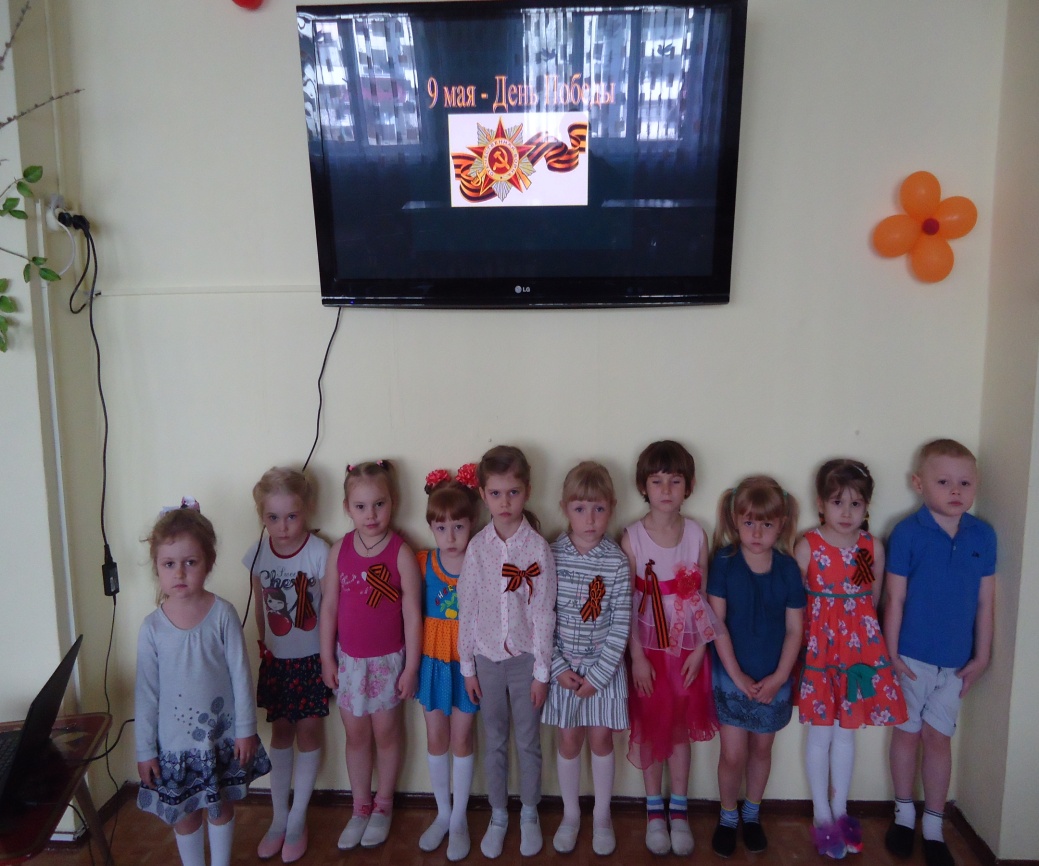 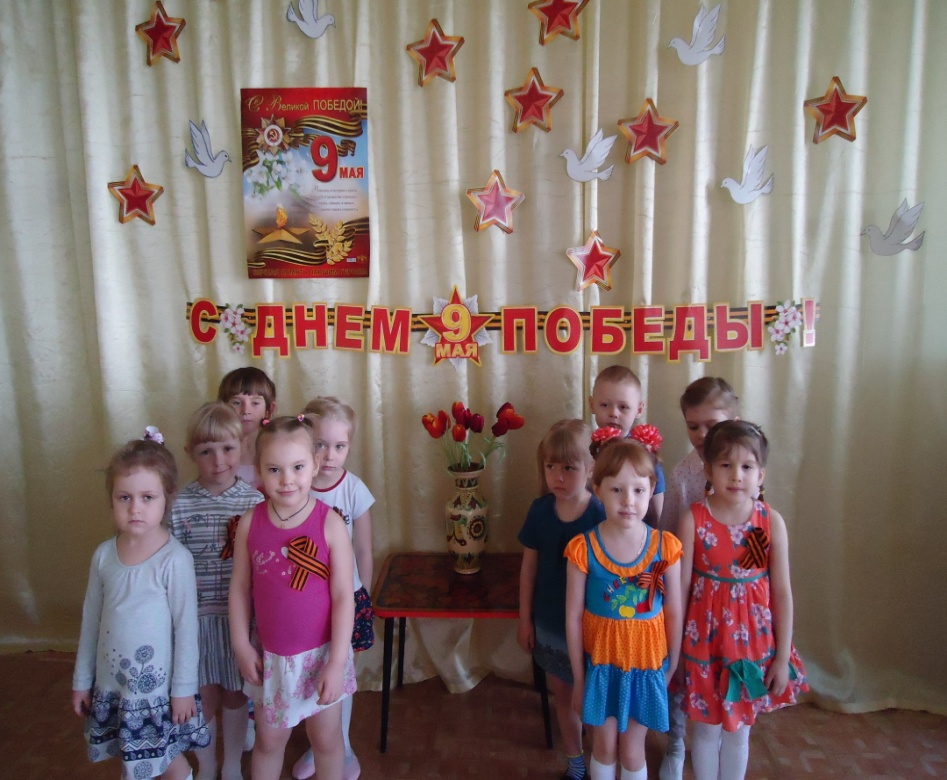 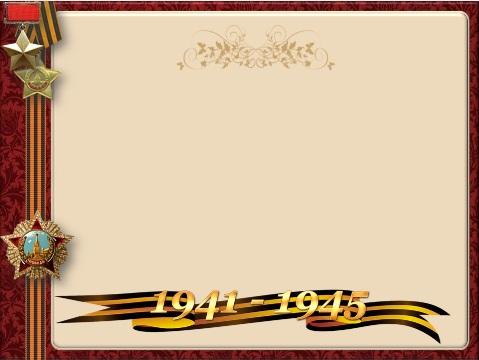 Великой войны победу
Мы не должны забывать,
В боях отстояли деды
Священную Родину-мать!
Она посылала на битвы
Лучших своих сыновей,
Она помогала молитвой
И праведной верой своей.
В великой войне победу
Мы не должны забывать,
Для нас отстояли деды
И жизнь, и Родину-мать!
Спасибо за внимание!